Next Generation HR and Pay
Update to the Human Resources CouncilNovember 15, 2018
NextGen Progress
Industry Day | Engagement | Gate One
1
Industry Day
The NextGen Team hosted its first Industry Day on September 19 to launch the new Agile Procurement Process.
Approximately 90 in-person industry participants, representing 46 vendors, and 25 employees from various departments, including CRA, PSPC, DND, PSC, NSERC, CIHR and SSC were in attendance.
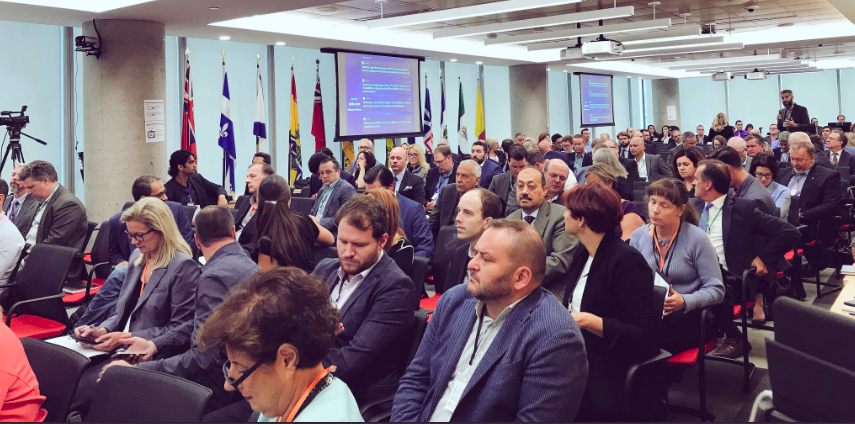 10 Enterprise Resource Planning Organizations
8 Advisory Firms
18 Professional Services
4 User Experience Firms
6 System Integrators
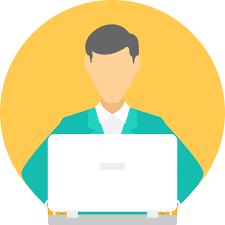 The event was made available online with 80 participants having joined on WebEX and 120 participants on YouTube Live.
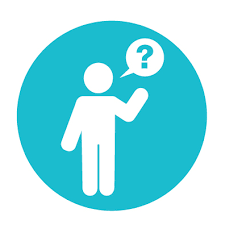 All questions raised throughout the day were collected, responded to, and posted online via buyandsell.gc.ca.
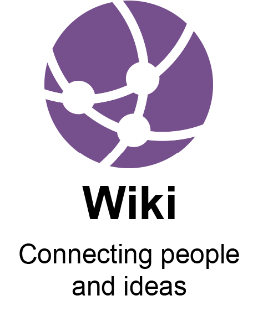 Presentation materials were made publically available online via the NextGen Wiki.
2
Engagement
The NextGen Team has initiated a broad engagement strategy with external and internal stakeholders to ensure investments are both strategic and representative.
EXTERNAL ENGAGEMENT
LEARNINGS
Industry best practices
Lessons learned from similar undertakings
Interoperability with existing systems
Compatibility requirements
User interface
Functionality (e.g. onboarding, talent management, recruitment)
Security 
Accessibility 
Complex work environments 
Business transformation
Data migration
Cloud Connectivity
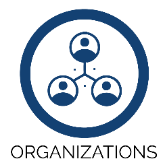 ORGANIZATIONS
INDUSTRY
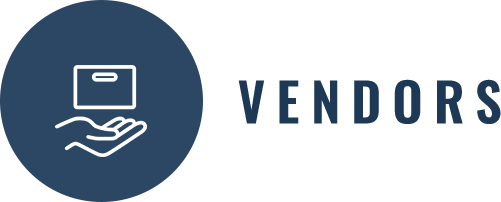 Digital Advisory Board
Other Governments (Alberta, Australia, California)
Large enterprises
Vendors
Consulting firms
INTERNAL ENGAGEMENT
SENIOR OFFICIALS
DEPARTMENTS
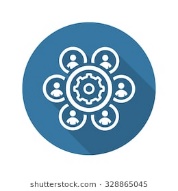 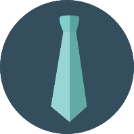 Core public service
Central agencies
Agencies/Crown Corporations
Deputy Ministers
Ministers
Parliamentary Committees
USERS
UNIQUE DEPARTMENTS
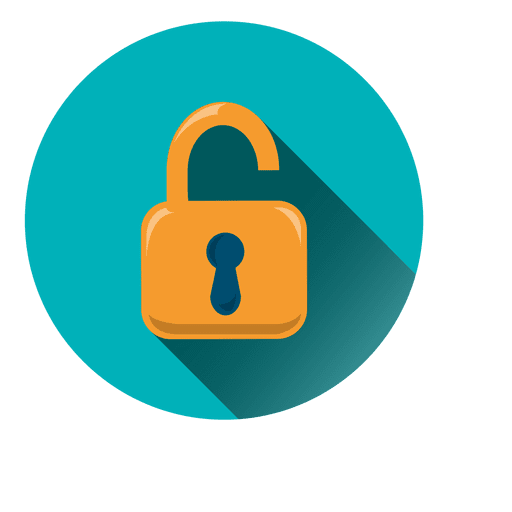 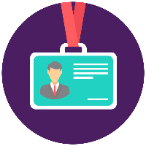 Employees
HR practitioners
Compensation Advisors
Managers
Individual pay system
(DND, RCMP, CRA)
Secure environments
(CSE, CSIS)
ENGAGEMENT
Parliamentary Briefings
HR Workshops
Industry Day
Online - #NextGenHRPay
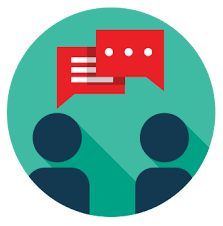 UNIONS
COMMUNITY OF SPECIALISTS
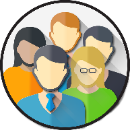 Bargaining agents
Official Languages
UX/UI Design
Enterprise Architecture Review Board
CFOs
CIOs 
Heads of HR
Accessibility 
Security
PROJECT PARTNERS
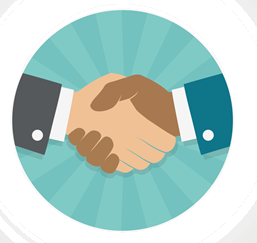 PSPC
SSC, PSC, CSPS
3
Engagement – HR Workshops
Engagement sessions were held with public servants through a series of workshops. 
These workshops began in Ottawa on September 14 and closed October 12, with sessions held in Vancouver and Halifax.
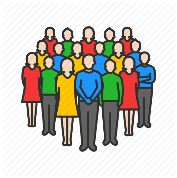 Each workshop had roughly 20 participants representing a wide range of employees.
SESSIONS
21
14
20
26
12
SEPTEMBER
OCTOBER
VANCOUVER
OTTAWA
HALIFAX
TAKEAWAYS
Purpose Statement for HR Management of the Future
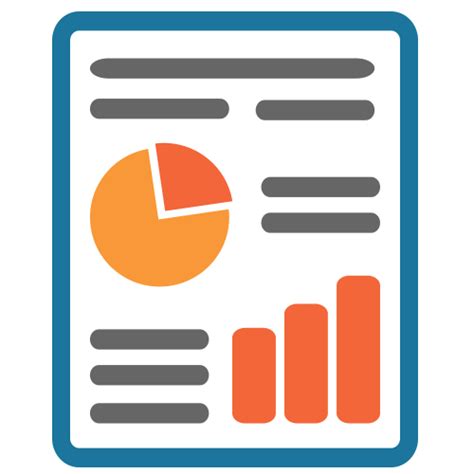 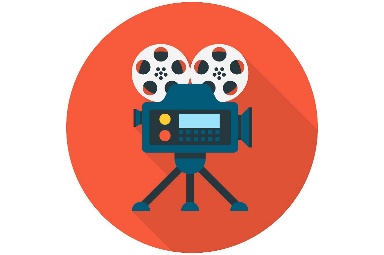 Identify/Validate HR Business Requirements
User Experience Needs
SUMMARY REPORT / VIDEOS
4
Gate 1 “Show Us” – Launched October 1
Bidders were asked to provide proof of meeting 15 criteria before the close of Gate One on November 13, 2018.
User Experience
Interoperability
Costing Model
Socio-Economic Benefits
Current and Future HR and Pay Business Capabilities
Scalability
Information Safeguarding
Cloud
Commercial Demonstration Environment (Sandbox)
Security
Data Residency
Official Languages
Primate Contractor
IP Requirement
Accessibility
Gate One will result in the GC developing a list of qualified respondents who will be invited to participate in Gate Two.
5
What’s Next
Next Steps | Gate Two | User Day
6
Next Steps
Launch of Gate One
Evaluate Gate One
Launch of Gate Two
Consult on Gate Two Requirements
Draft requirements will be shared with stakeholders to obtain early feedback before Gate Two’s launch.
Gate Two will be launched on November 23 and will close on February 4.
Will look for solutions and services that are proven, scalable and follow GC standards.
NOVEMBER
7
Gate 2 “Let Us” – Launching November 23
Bidders will be asked to provide proof of meeting 13 criteria before the close of Gate Two on February 4, 2018.
Solution Architecture
Hands-on User Experience
Previous Failures and Lessons Learned
Socio-Economic Benefits
Complex Usage Scenario Demos
Accessibility
Implementation Support
Business Capabilities and Outcomes
Security
Sustain Support
Official Languages
Privacy
Interoperability
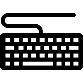 Vendor(s) will “let us” perform hands-on sessions with users, unions and subject matter experts while proving their solution against our business capabilities, outcomes and architecture requirements.
8
User Day
The NextGen Team will host its first User Day on November 20 to place the user at the heart of the process and develop business outcomes.
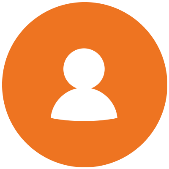 Engage and gather input from various GC user types.
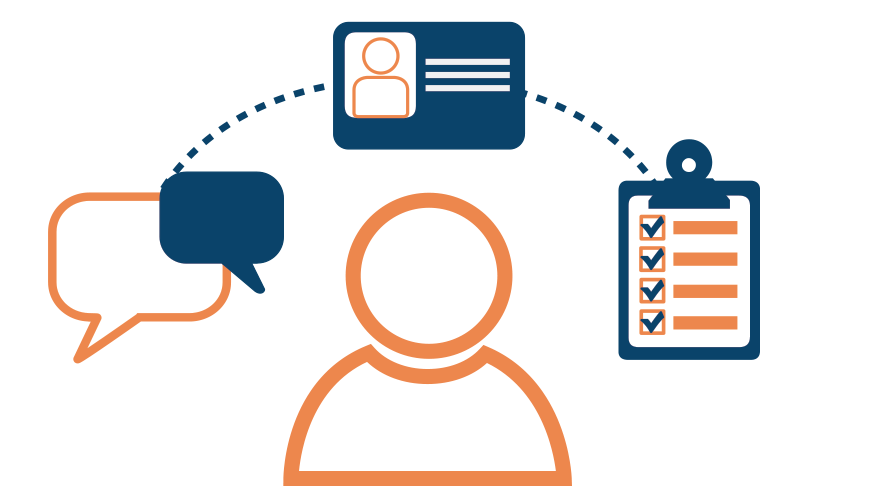 Summary of feedback to inform business requirements.
Update on the Next Gen initiative.
Participation will range from 65 to 75 participants.
9
Thank you!
Join the conversation online #NextGenHRPay
6